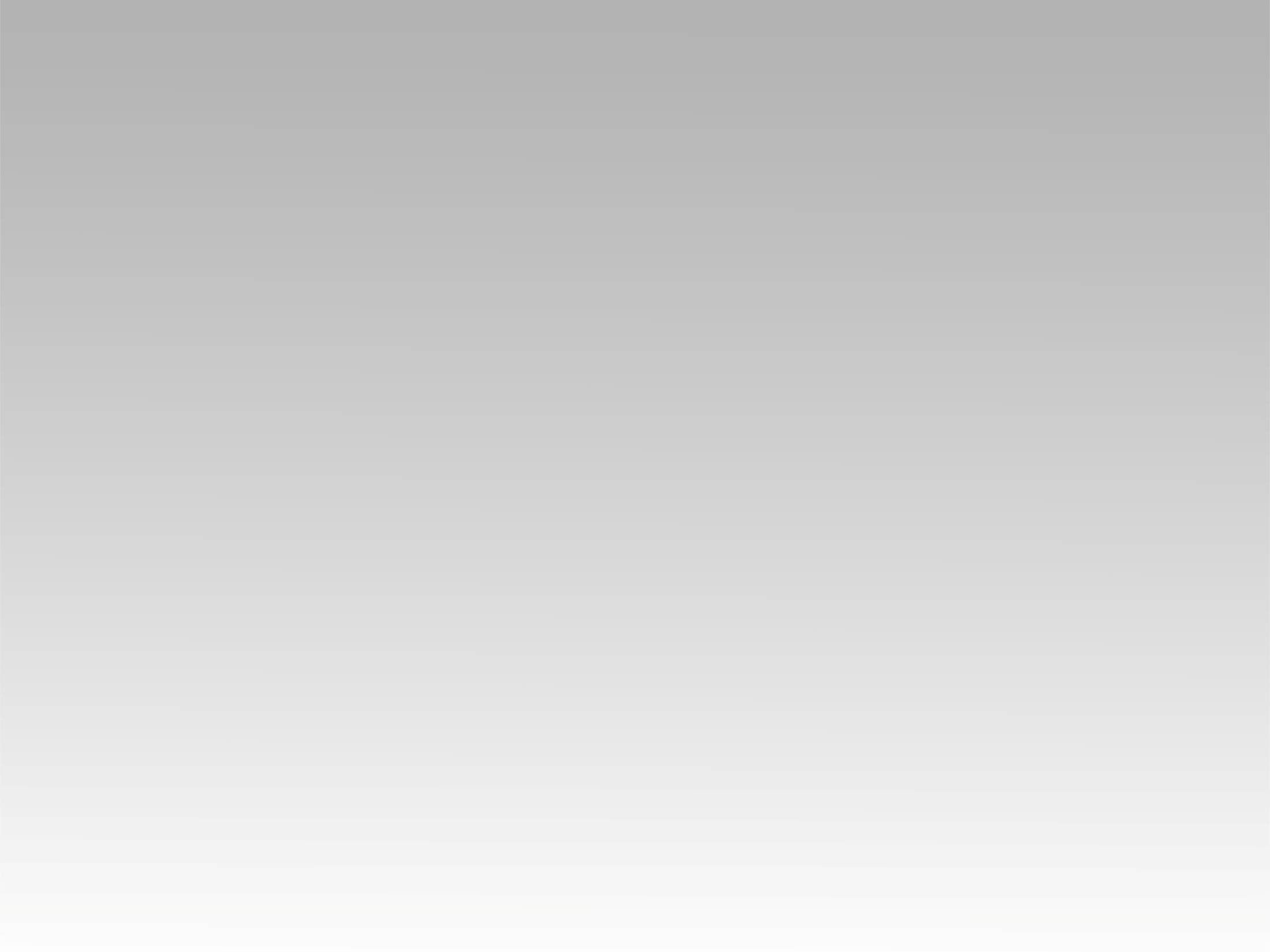 ترنيمة 
غنوا لله رنموا لاسمه
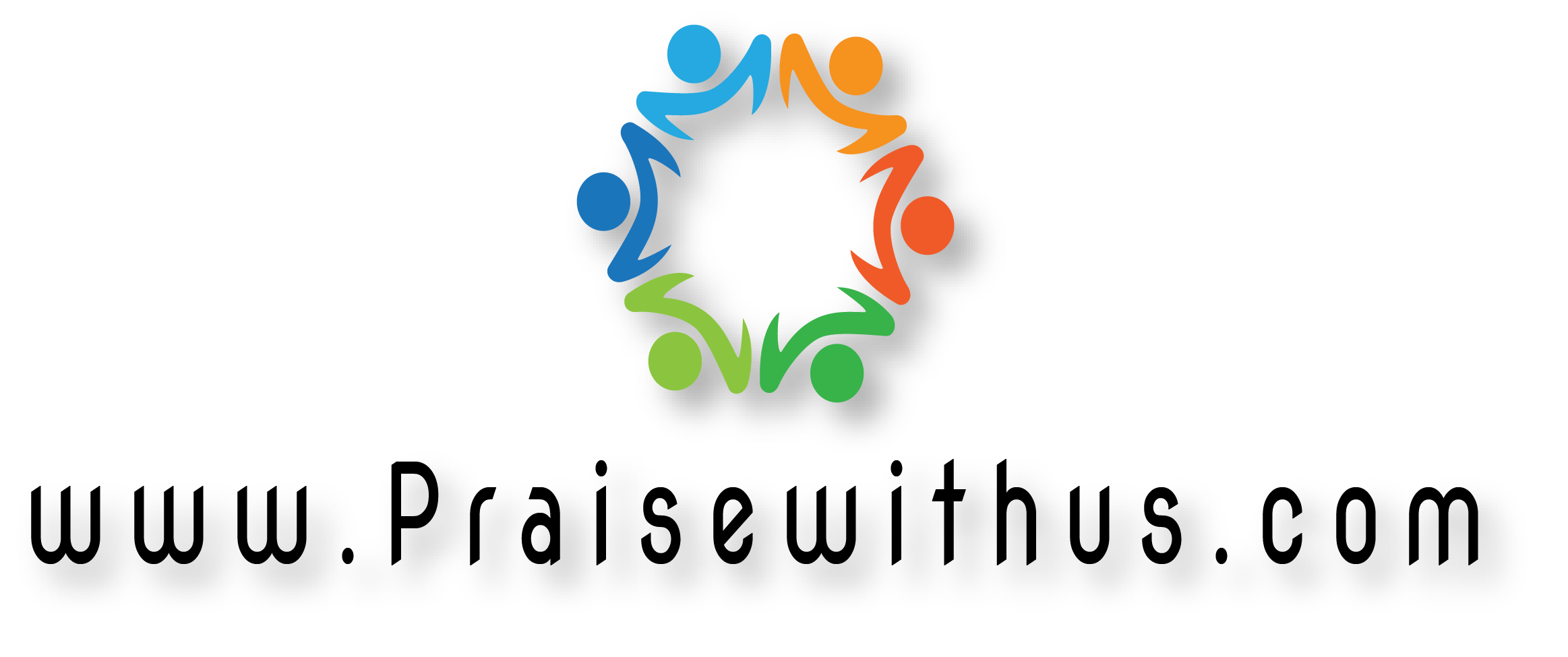 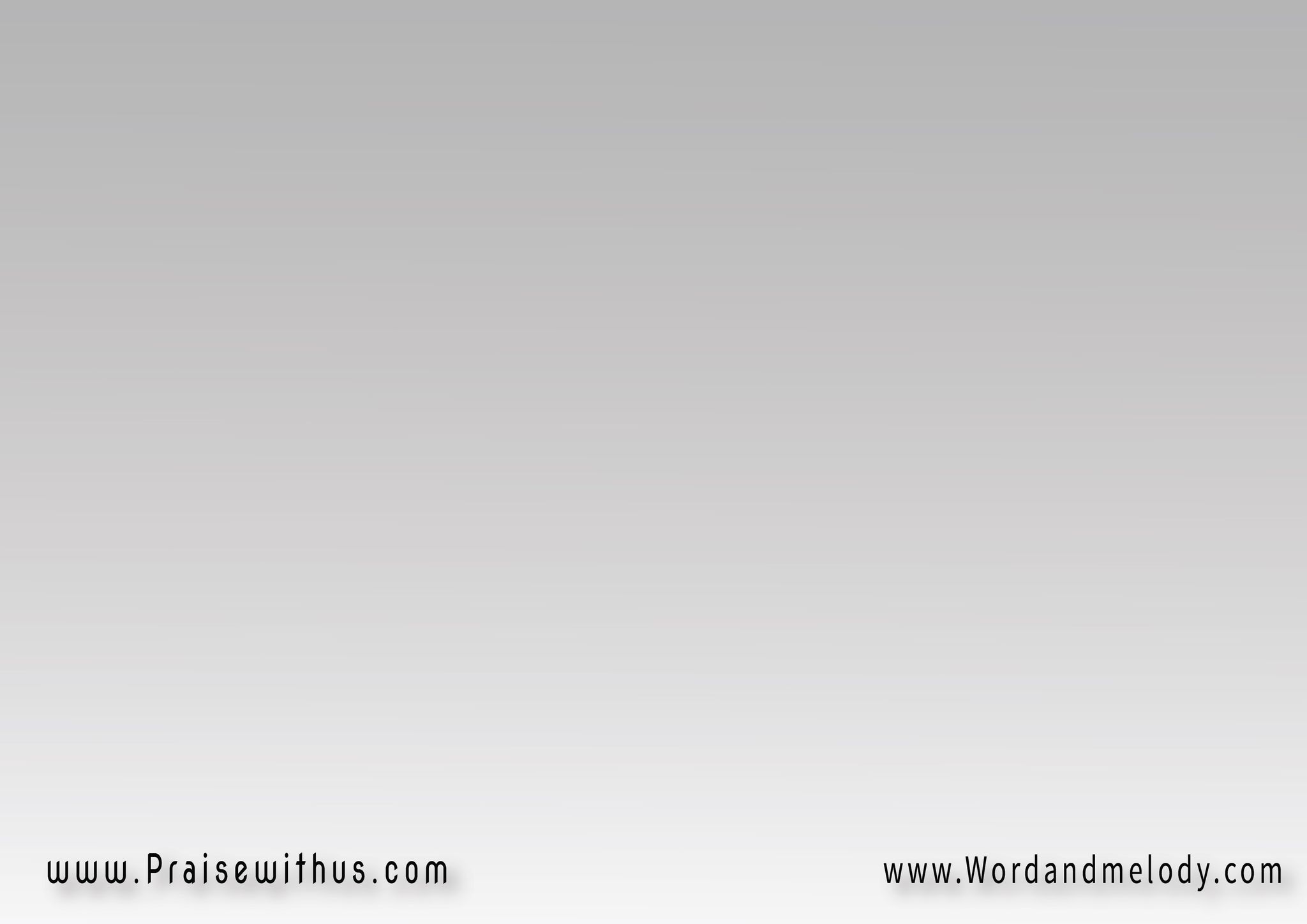 القرار:
غنوا لله رنموا لاسمه 2
أعدوا طريقا 
للراكب في القفار 3
باسمه ياه
وإهتفوا أمامه
 وإهتفوا … وإهتفوا أمامه

وإنشدوا ألحانه
وإنشدوا … وإنشدوا ألحانه
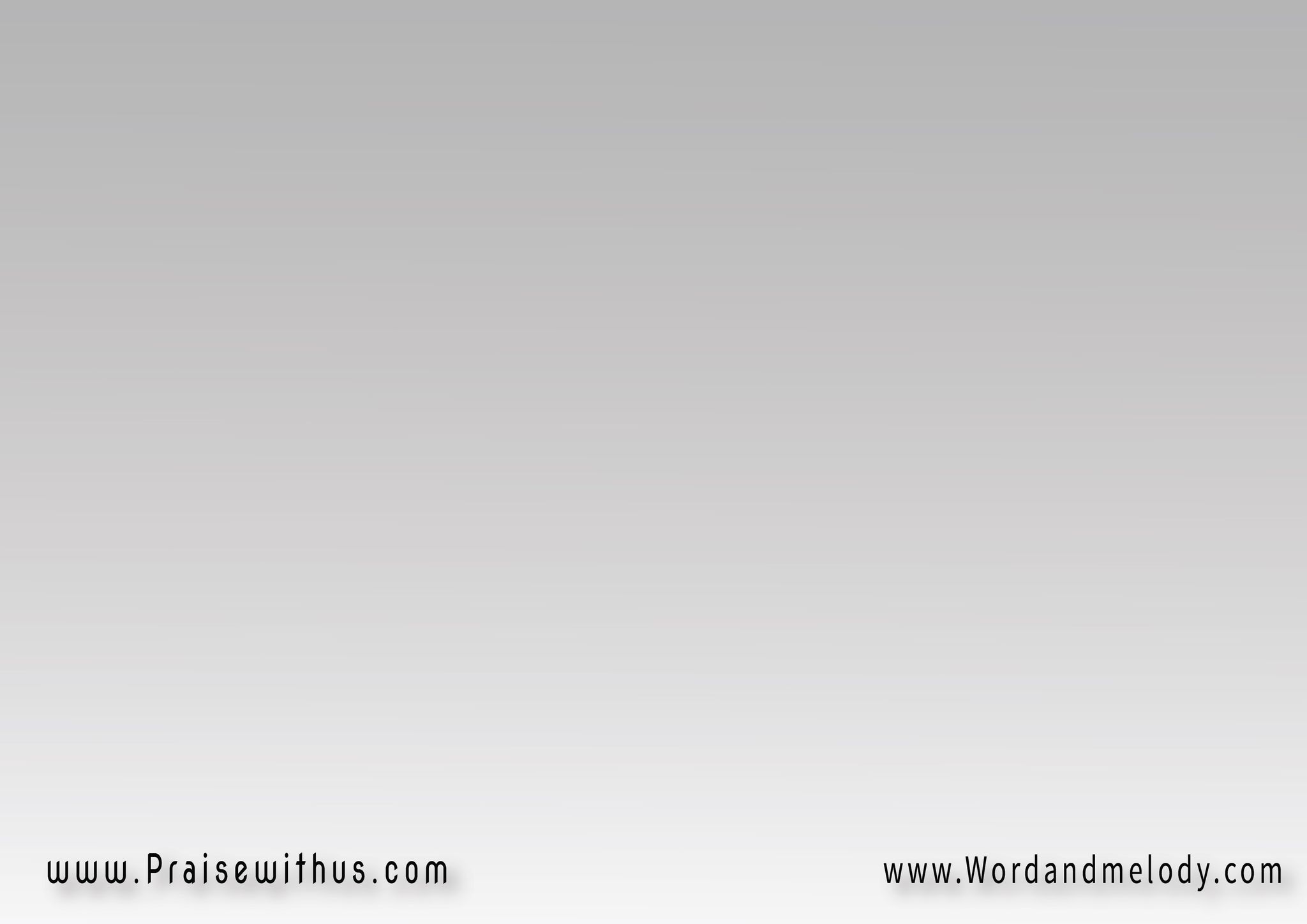 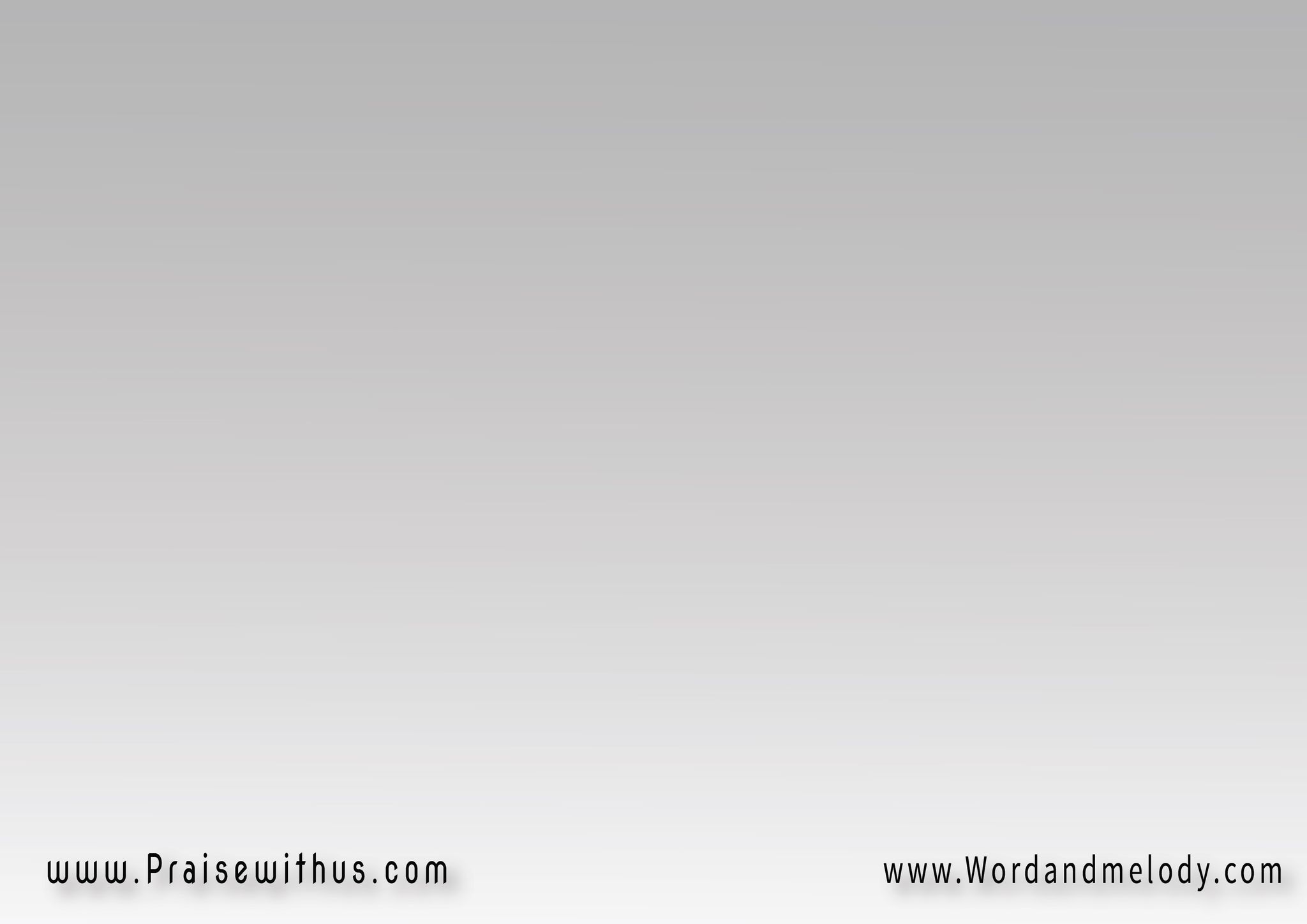 القرار:
غنوا لله رنموا لاسمه 2
أعدوا طريقا 
للراكب في القفار 3
باسمه ياه
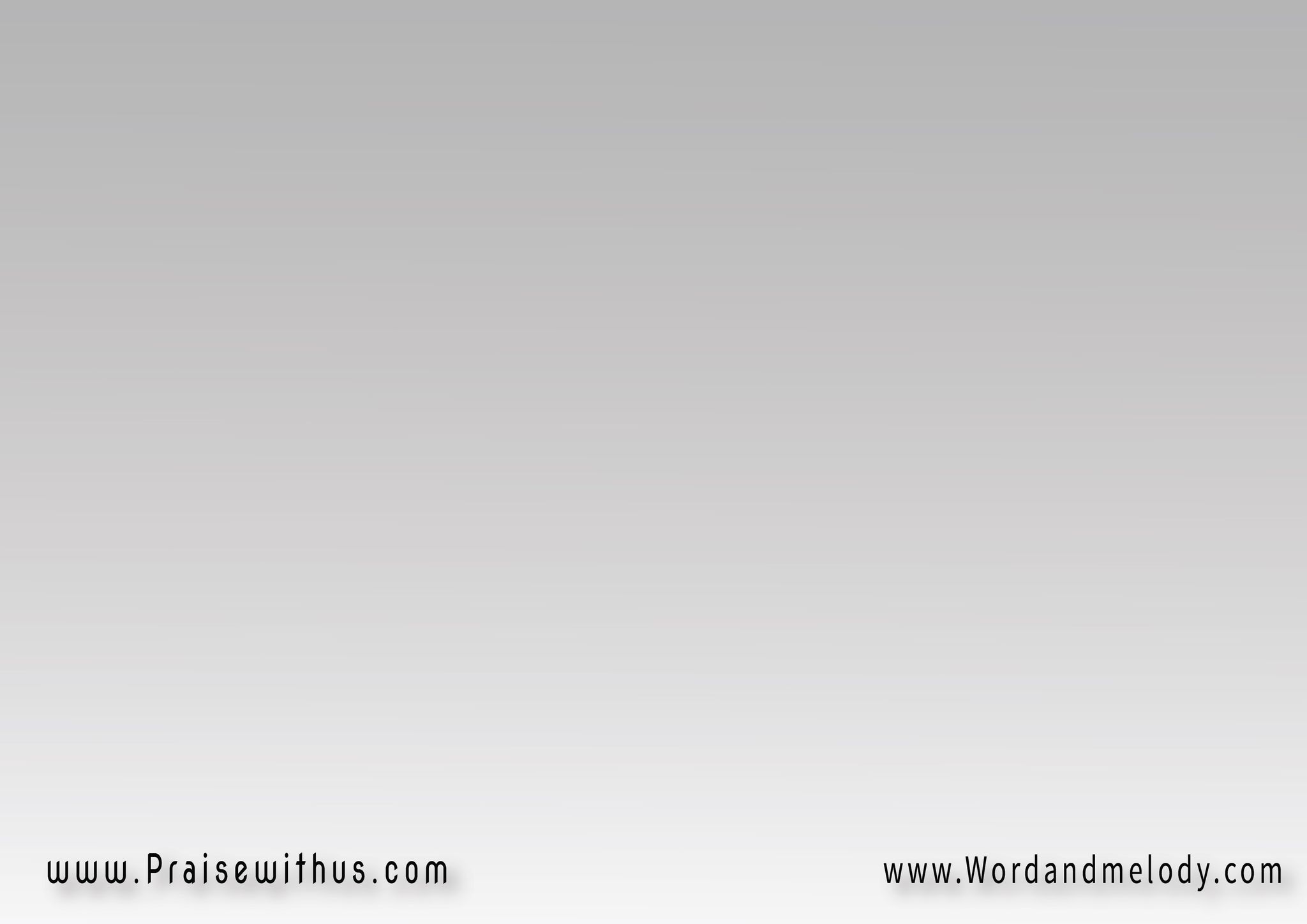 وإسمعوا كلامه
وإسمعوا … وإسمعوا كلامه

وأرفعوا أعلامه
وأرفعوا … وأرفعوا أعلامه
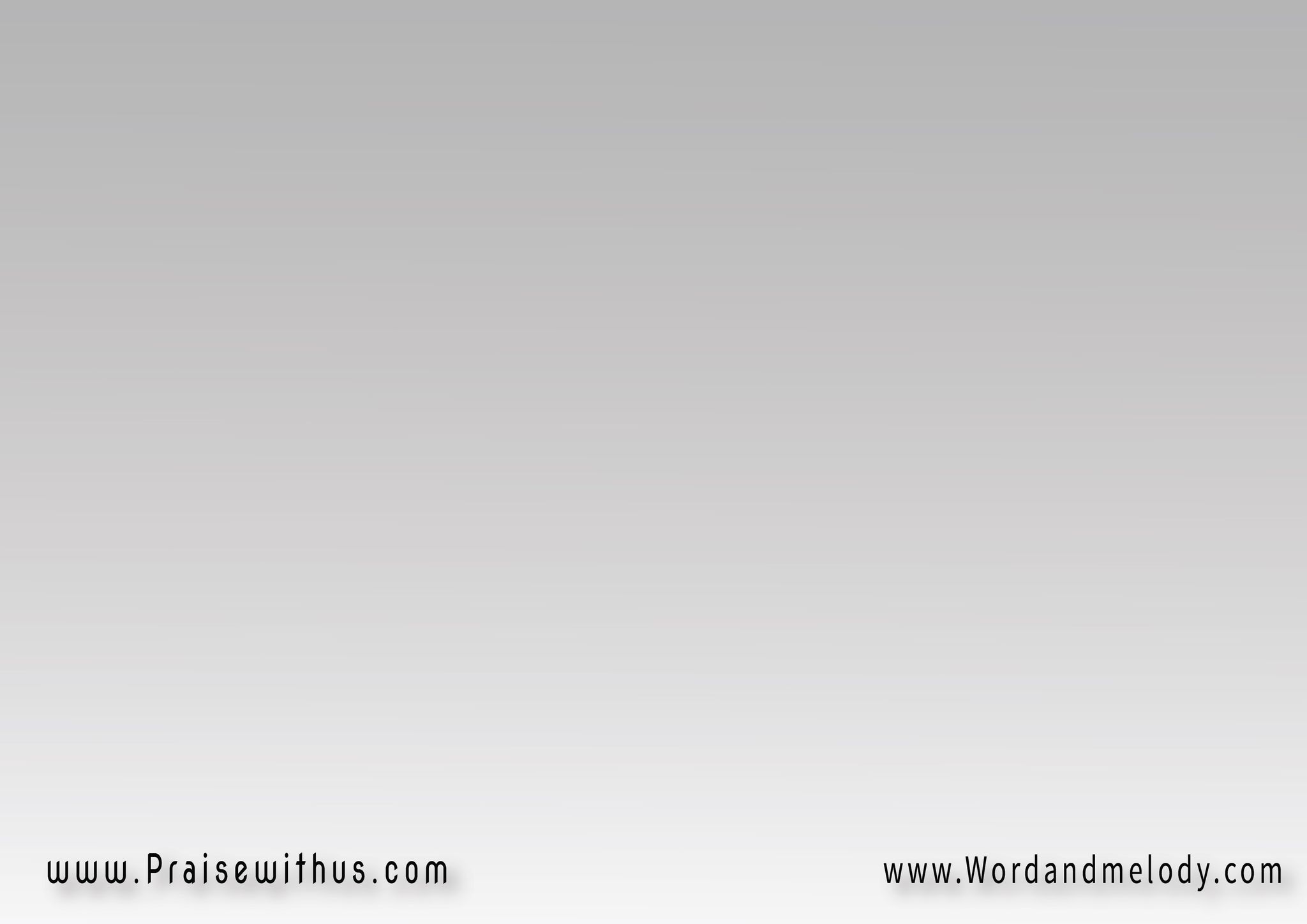 القرار:
غنوا لله رنموا لاسمه 2
أعدوا طريقا 
للراكب في القفار 3
باسمه ياه
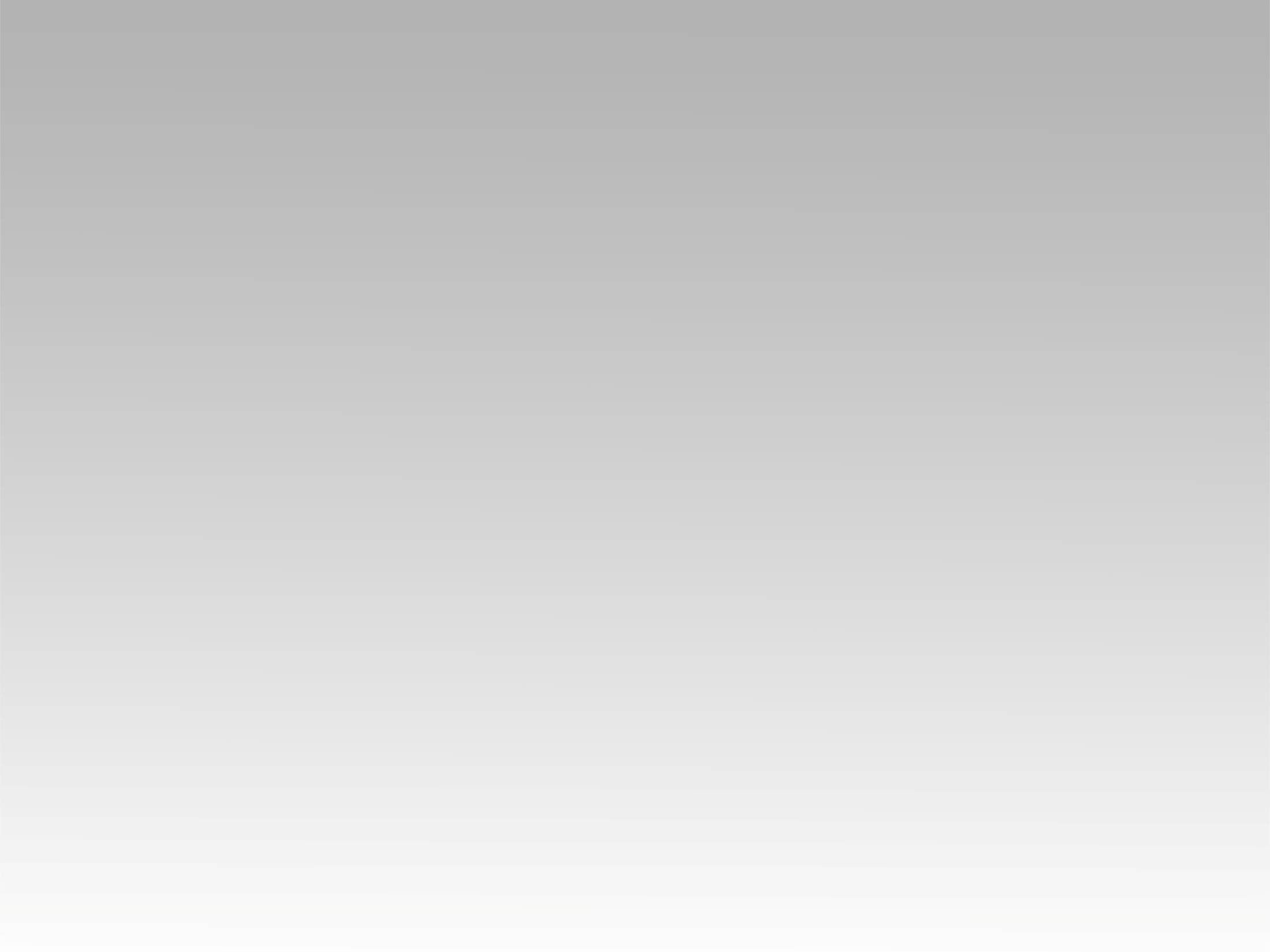 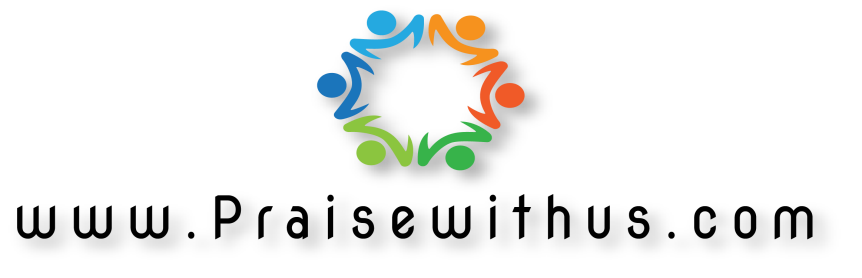